Шарков Андрей Владимирович
Город Удомля
Удомельская гимназия №3 имени О. Г. Макарова
Класс: 9А
Родитель:
Михайлова Наталья Николаевна
Почта: natalya.michailova1619@mail.ru
Телефон: 89105303943
Я увлекаюсь театром на протяжении 3 лет. 
Люблю программировать, но это скорее хобби.
В рамках ДОП «Метапредметные умные каникулы» в ВДЦ «Орлёнок», я желаю найти для себя новые знания, познакомиться с творческими людьми, и зарядиться от них энергией для достижения поставленных целей.
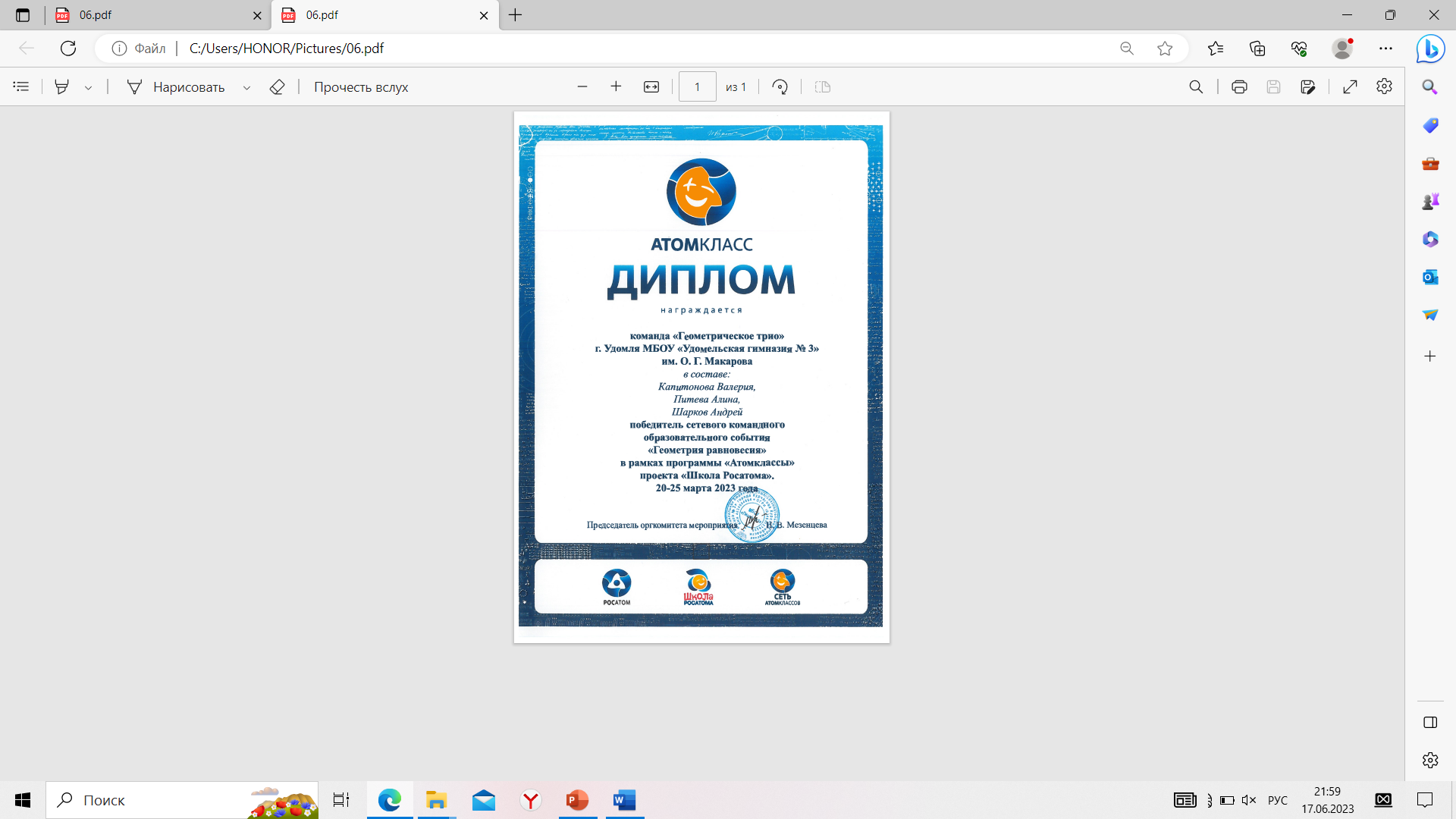 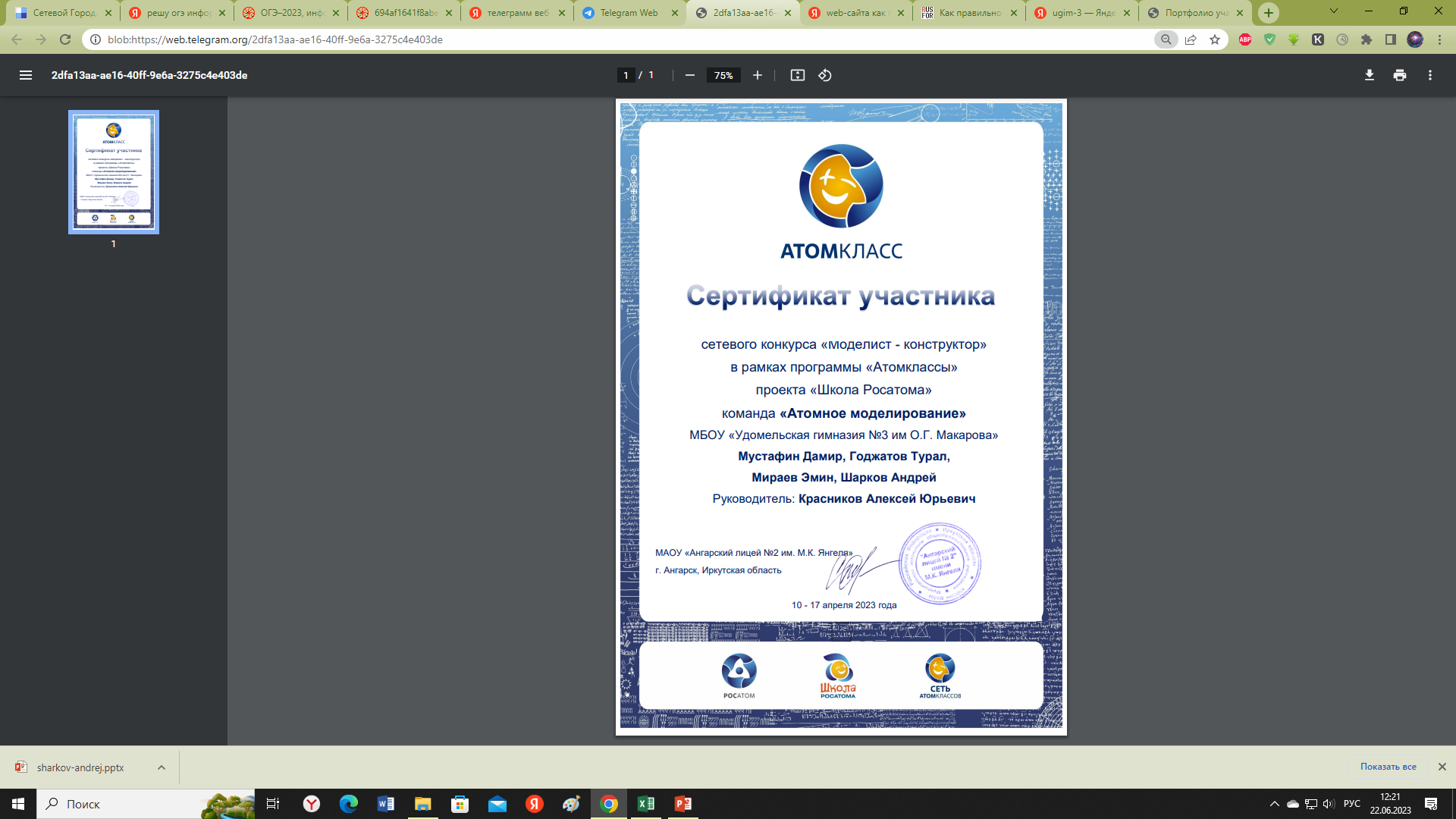 Ну это я в конкурсе удачно поучаствовал